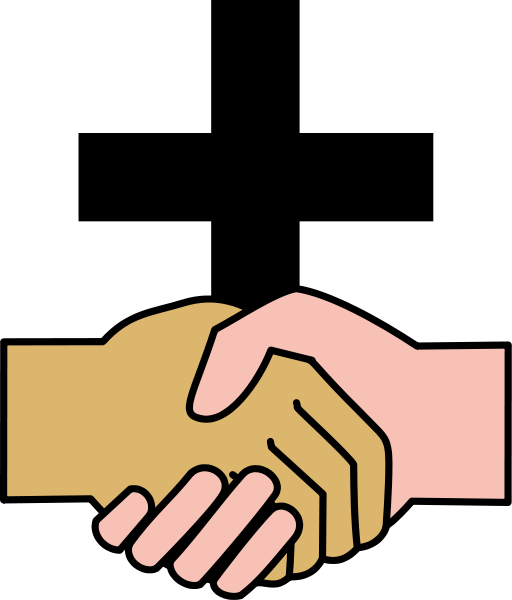 Applying the Covenant
3. Deuteronomy 15:1-16:17Building community…
God has a heart for individuals
People get themselves into debt
One of the ways they managed was to pay for seed from the crop that would be produced
People sink in poverty
Playing catch-up because plans failed or things changed or a decision turned out to be a bad one
People sink into service
Then into servitude
God calls us to show His heart
Reflect God’s heart by resetting the clock every 7 years
Remember God’s rescue of you
Remember God’s kindness to you
Remember God’s call to you
Reflect God’s heart by including others
Reflect God’s heart by celebrating together with these people
3 times a year come before God to celebrate WITH them
Celebrate God in your life
Celebrate God’s rescue (Passover) 16:1-8
Feast of unleavened bread (1 week, not just Passover)
Passover was a meal they shared with neighbours if they had too much
Celebrate God’s generosity (Weeks) 16:9-12
Pentecost: First fruits
Freewill offering in proportion to the Lord’s blessing
Remember that you were slaves in Egypt
And celebrate with everyone
Celebrate God’s continuing faithfulness (Tabernacles) 16:13-15
Harvest thanksgiving service
Be joyful at your feast and share with the needy
Celebrations
These were times to:
Recall God’s actions (1)
Obey God’s word (16)
Remember God’s goodness (17)
If you want the detail of how to be one of God’s people in the community:
Remember what God has done for you
Remember what God is doing for you
Reflect onto others God’s heart for you
Enjoy God’s rest (8)
Share God’s gifts (16)
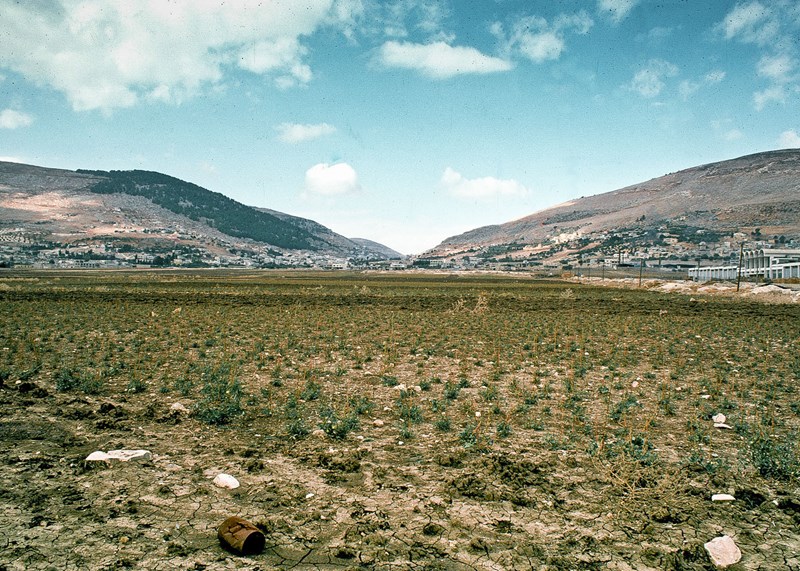